Taking it to the Next Level by Establishing an Elder Abuse Forensic Center
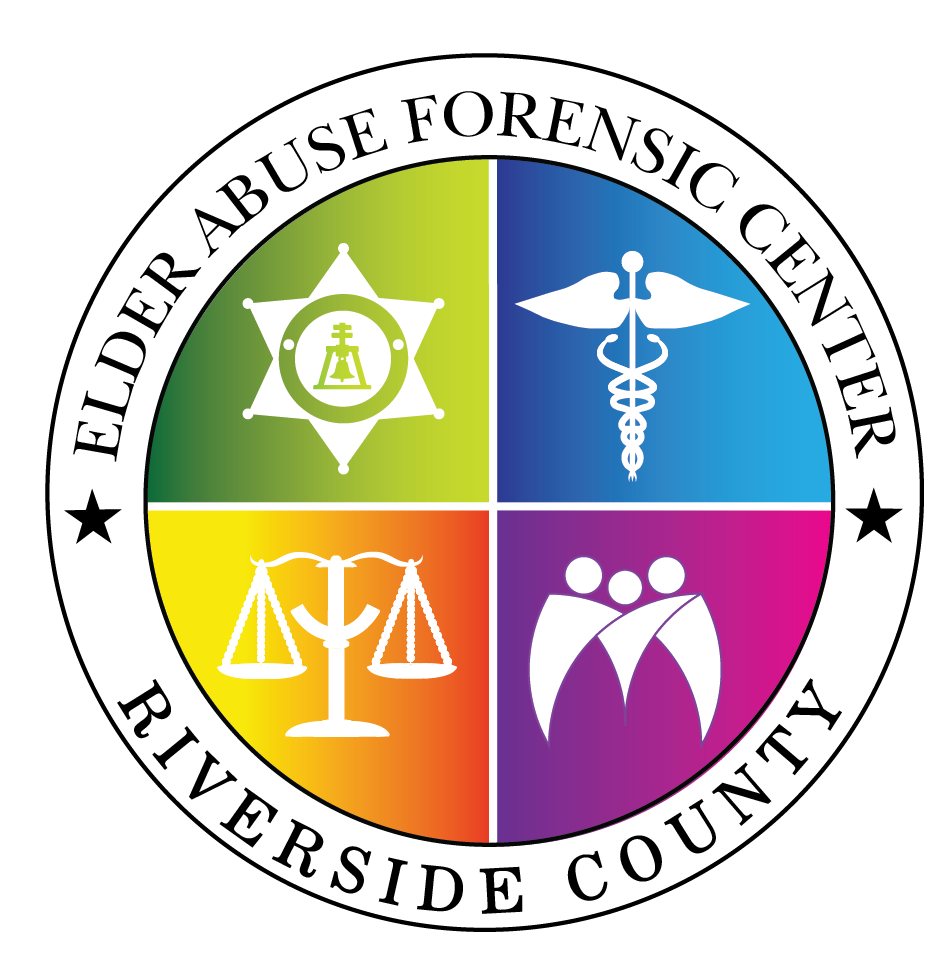 Riverside County Elder Abuse Forensic Center (EAFC) 
Angela Rosato, EAFC Coordinator Riverside County DPSS, Adult Services Division
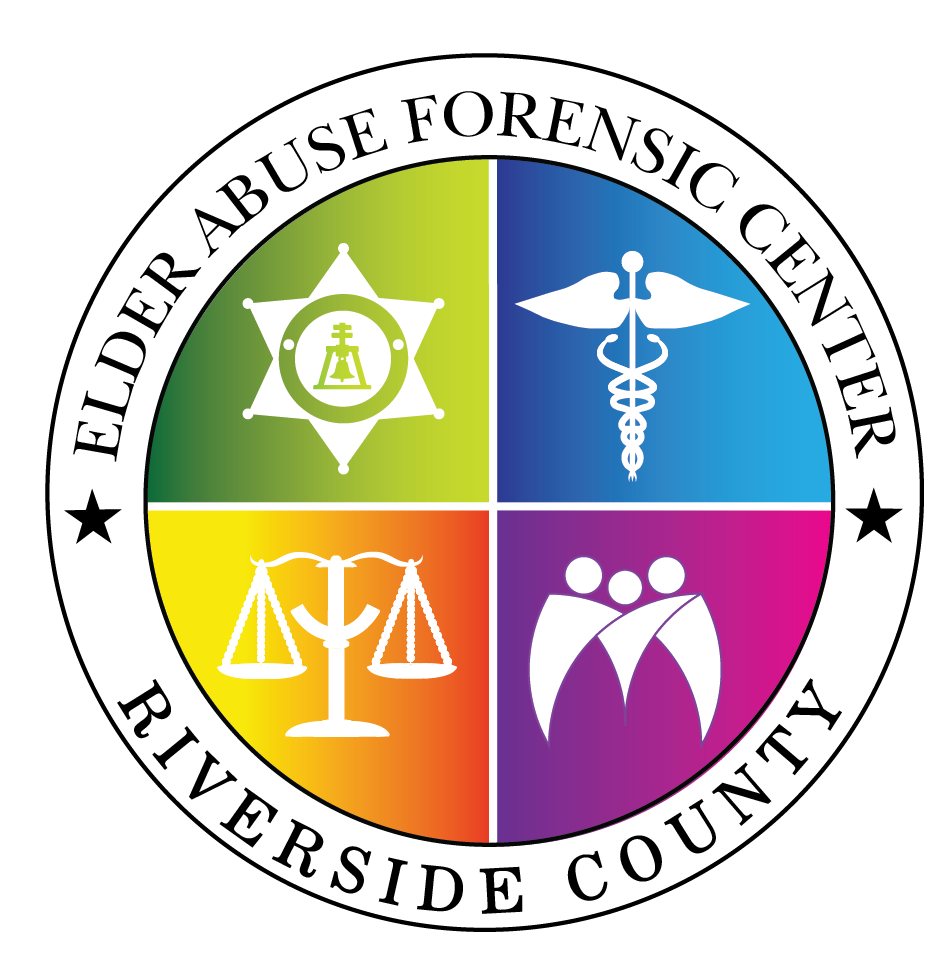 What Is The Elder Abuse Forensic Center?
The Riverside County Elder Abuse Forensic Center (EAFC) is a team of professionals that strives to improve our community’s ability to combat, investigate, and prosecute elder and dependent adult abuse, neglect and exploitation through enhanced collaboration and service provision among partner agencies. 
The EAFC schedules regular MDT meetings, where core partner agencies can collaborate, determine coordinated response plans and improve case outcomes.
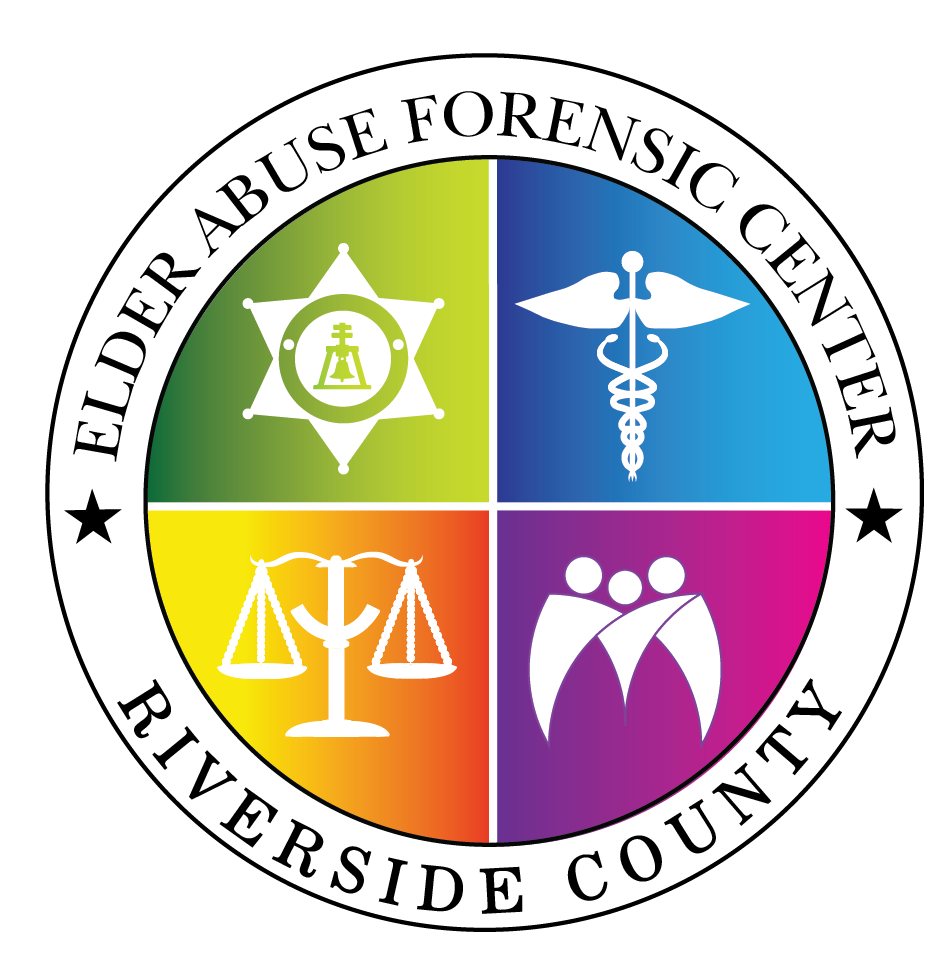 Establishing Riverside County EAFC
The Riverside County EAFC was founded in late 2014 but did not begin operating in its full capacity until 2017.

In 2017, the EAFC established as a separate team with its own members and began having biweekly team meetings.

The EAFC is an enhanced MDT with a wide range of services and resources, as well as many different areas of expertise represented among its team members.
[Speaker Notes: Definition of Incapacity:  An individual who, for reasons other than being a minor, is unable to received and evaluate information or make or communicate decisions to such an extent that the individual lacks the ability to meet essential requirements for physical health, safety, or self-care, even with appropriate technological assistance (Uniform Guardianship and Protective Proceedings Act, 1997)

EAFC Coordinator will provide you with the  team recommendations after the meeting to include who will be doing what and provide any additional support or coordination afterward. The EAFC Coordinator will schedule your case at an EAFC Meeting and make sure all requested agencies attend to be part of the case discussion.]
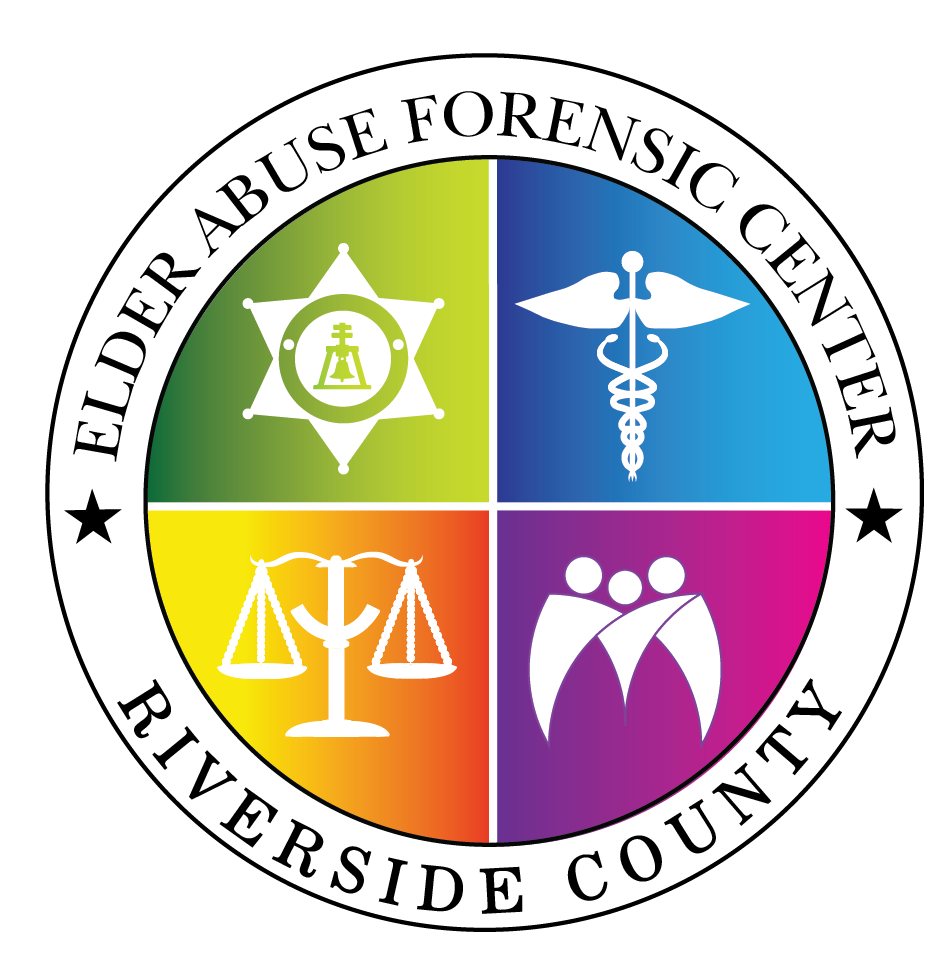 Overview Of The EAFC
EAFC Services- Capacity Assessments, Forensic Evaluations/Medical Record Reviews, Geriatric Assessment, Forensic Accounting 

Court testimony by EAFC doctors

EAFC MDT meetings are twice a month (1st & 3rd Mondays)

Case Conference MDT meetings when requested
[Speaker Notes: Definition of Incapacity:  An individual who, for reasons other than being a minor, is unable to received and evaluate information or make or communicate decisions to such an extent that the individual lacks the ability to meet essential requirements for physical health, safety, or self-care, even with appropriate technological assistance (Uniform Guardianship and Protective Proceedings Act, 1997)

EAFC Coordinator will provide you with the  team recommendations after the meeting to include who will be doing what and provide any additional support or coordination afterward. The EAFC Coordinator will schedule your case at an EAFC Meeting and make sure all requested agencies attend to be part of the case discussion.]
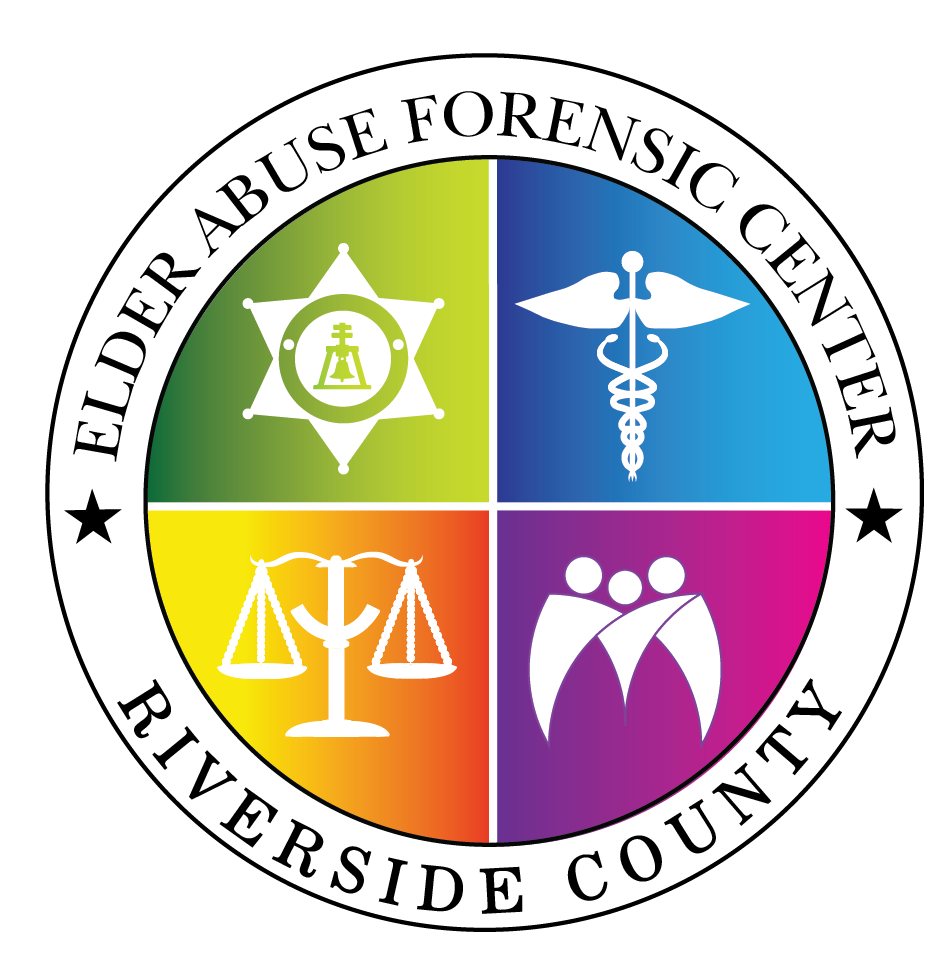 EAFC Services
Forensic Evaluations
Physical abuse screening exams to determine if injuries are accidental/inflicted
 Forensic accounting services for financial abuse cases
Medical Consultations/ Medical Record Reviews (photos, radiology reports, medical records)

Case consultation on complex cases involving a crime
Physical abuse, sexual abuse, financial abuse, caregiver neglect, abandonment, abduction or psychological abuse against Elder and Dependent Adults 

Medical/Capacity Assessments 
Capacity, fall risk, environmental, nutrition, and pharmacological assessments
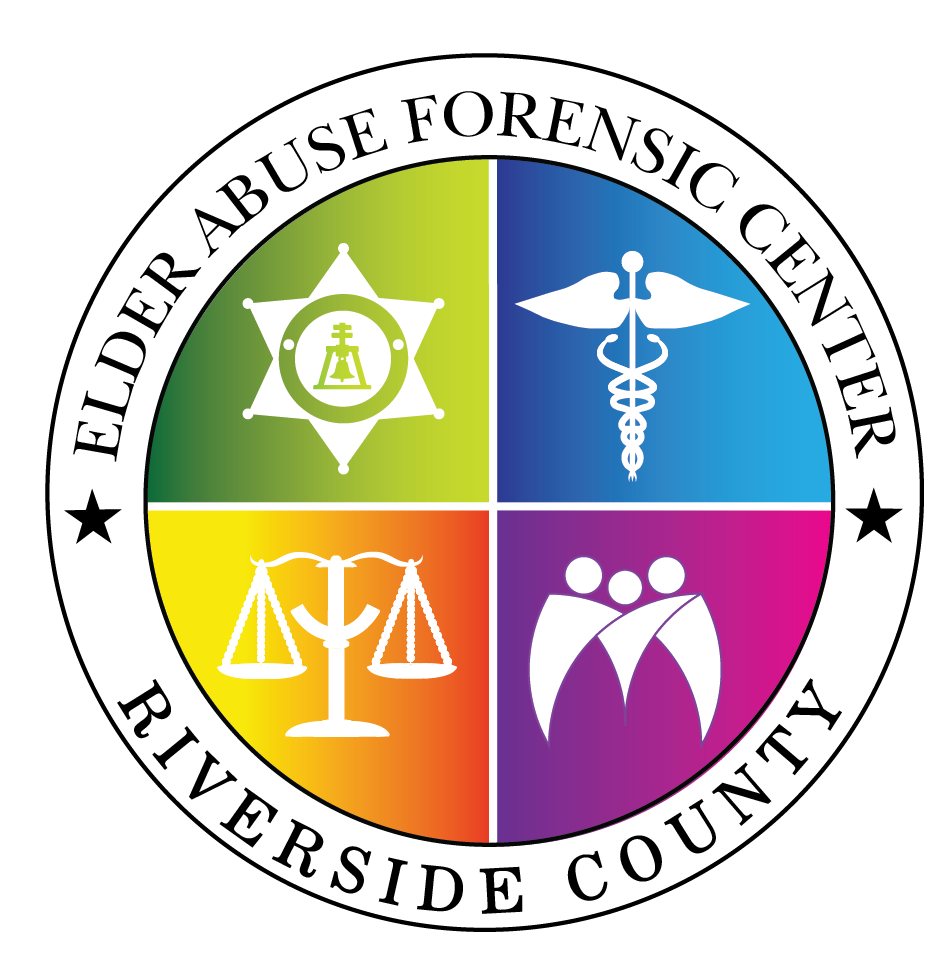 Goals Of The EAFC
Reduce fragmentation and improve communication/problem solving related to preventing and addressing elder/dependent adult abuse, neglect, and exploitation.
Raise public awareness about the multidimensional nature of and challenges associated with elder/dependent adult abuse, neglect, and exploitation.
Educate and improve the competency of service professionals working with the elder/dependent adult population.
Develop and advance practices in the field of elder and dependent adult protective services through the development of standardized tools and innovative research.
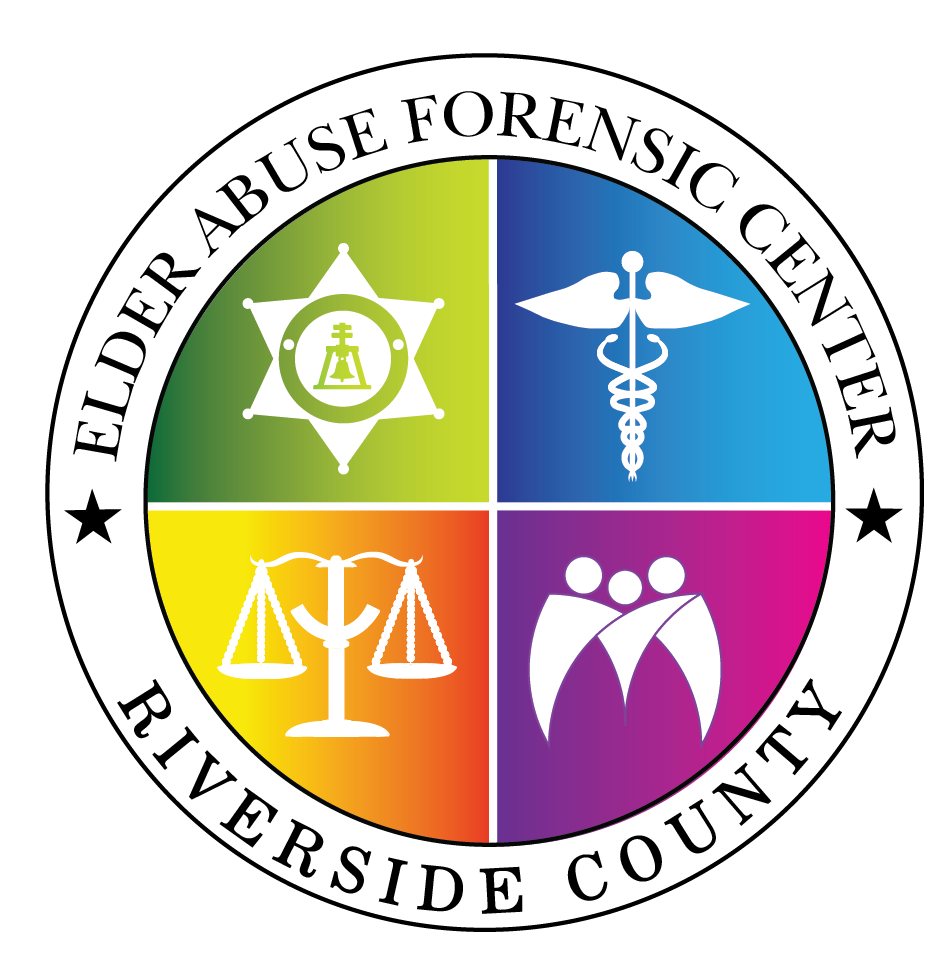 Goal: Reduce fragmentation and improve communication/problem solving related to preventing and addressing elder/dependent adult abuse, neglect, and exploitation.
Between July 2019 and June 2020, the Elder Abuse Forensic Center (E.A.F.C.) hosted 23 general multidisciplinary team (MDT) meetings and an additional 27 focused MDT meetings, where all relevant parties are brought together for case discussion on a specific case.
 In total, the E.A.F.C. hosted a total of 50 MDT meetings during this reporting period.
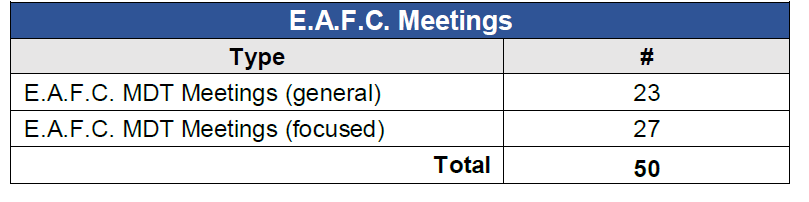 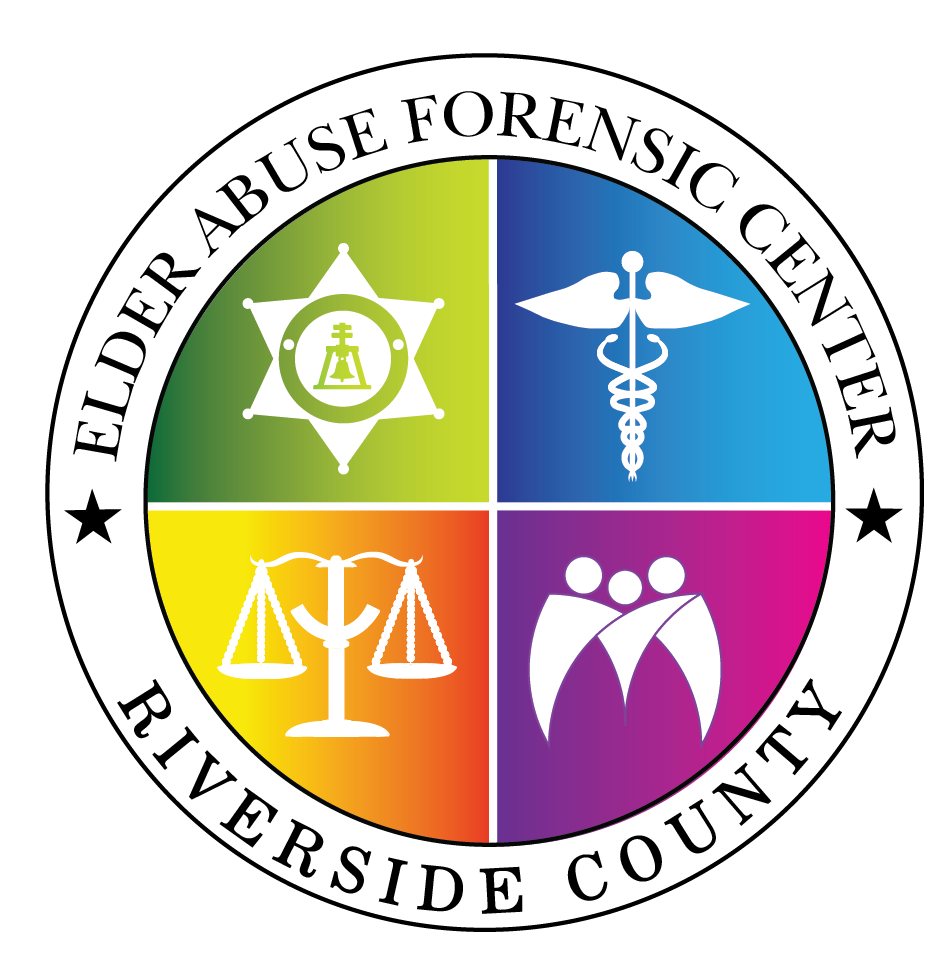 Goal: Raise public awareness about the multidimensional nature of and challenges associated with elder/dependent adult abuse, neglect, and exploitation.
Since inception EAFC and its team collaborates with county partners to hold annual Elder Abuse Awareness Symposium which focus on raising awareness for service professionals and linking them to resources and education for those in legal, medical and social service fields averaging between 400-450 participants annually. 
In 2020 EAFC partners held topic webinars geared toward raising awareness around abuse, neglect and exploitation. In 2021 EAFC is  partnering to hold four webinars geared toward increasing awareness. 
FY19/20-Education & Outreach included a total of 110 events with 3,290 participants.
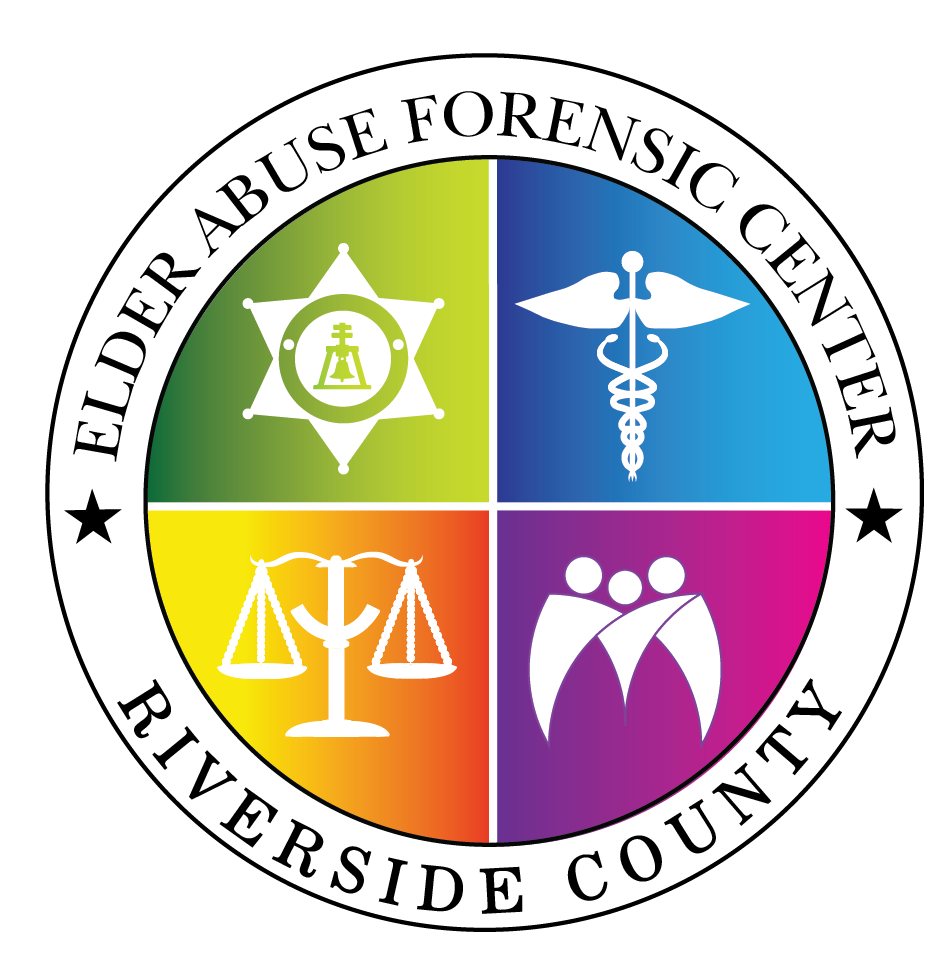 Goal: Educate and improve the competency of service professionals working with the elder/dependent adult population.
The E.A.F.C. also coordinates special services that aid Adult Protective Services (APS) and other partner agencies in their investigation and service/safety coordination for the client. During FY 19/20, the E.A.F.C. neuropsychologists completed a total of 50 capacity assessments, and the E.A.F.C. geriatric physicians conducted a total of eight (8) in-home geriatric assessments. Additionally, the E.A.F.C. neuropsychologists and physicians conducted three (3) forensic evaluations of medical records or client injuries. It should be noted that the number of geriatric assessments completed by a physician has decreased as we have expanded the nursing program under the lead of the geriatric physician, who now complete the majority of the in-home geriatric assessments.
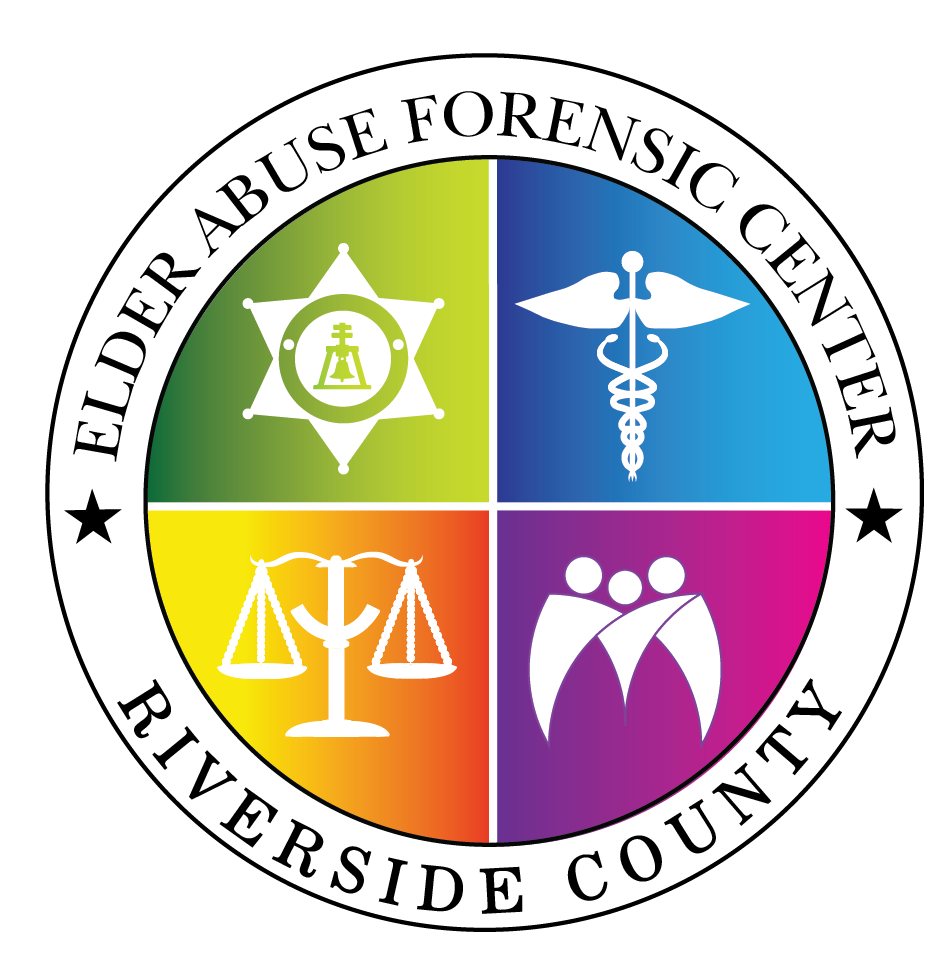 Goal: Develop and advance practices in the field of elder and dependent adult protective services through the development of standardized tools and innovative research.
EAFC provides training and in-services to utilize standardized tools and best practices: 

 Grand rounds at hospitals to train on elder abuse and capacity assessments

 APS Induction training on utilizing MoCA tool to help with gauging cognitive deficits

Currently working on FY 19/20 EAFC data to evaluate case outcomes
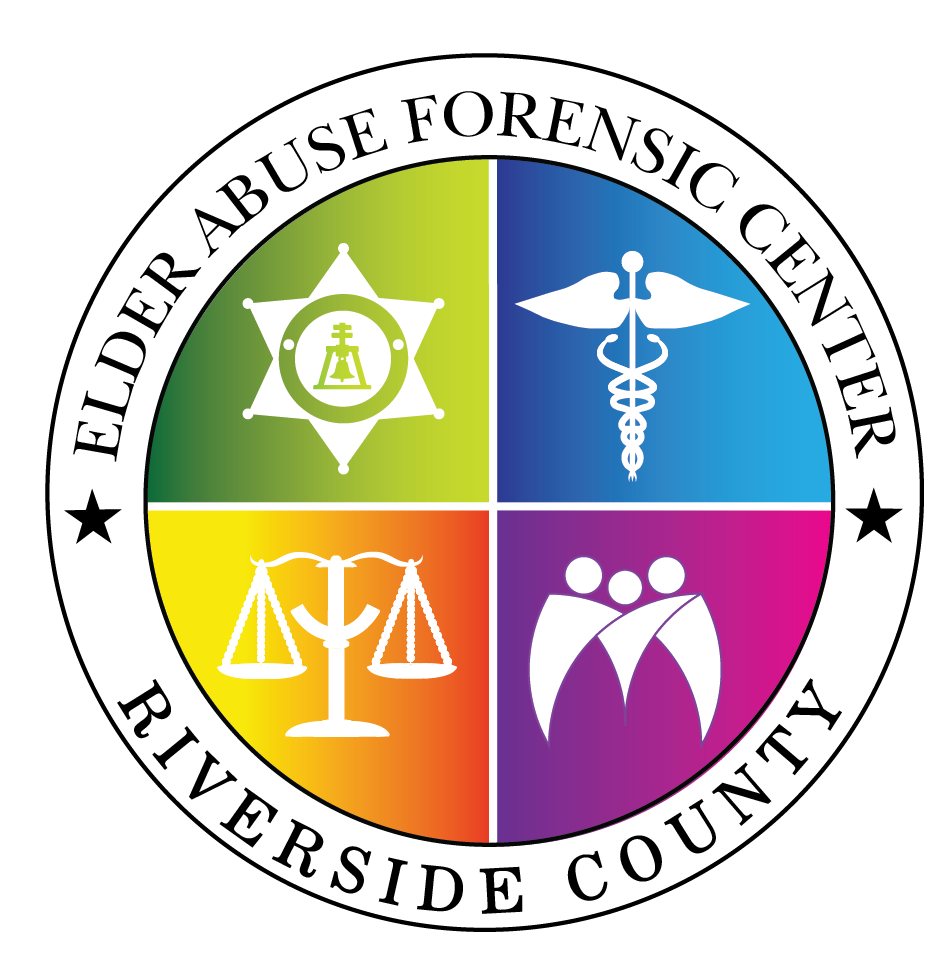 EAFC Measures Case Outcomes
Based on results or outcomes of coordinated case plans discussed and recommended at EAFC meetings

During FY 2019/2020- At EAFC MDT meetings, a total of 62 unique cases were presented for consultation, and another 42 cases were presented for follow-up. When considering the additional 27 focused MDT meetings, a total of 131 cases discussions were managed by the E.A.F.C. Most case consultations result in the development of a Coordinated Response Plan between partner agencies. In total, the E.A.F.C. developed a total of 128 Coordinated Response Plans.
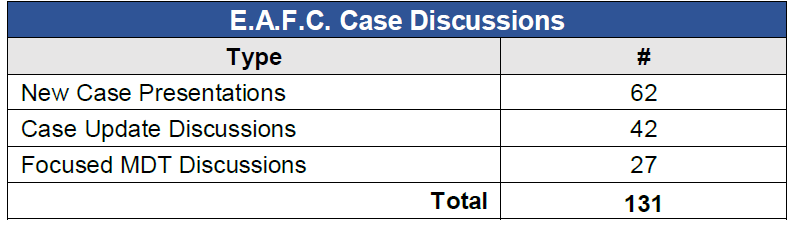 Elder Abuse Forensic Center Doctors
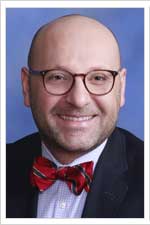 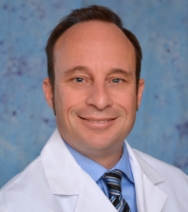 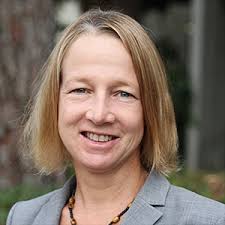 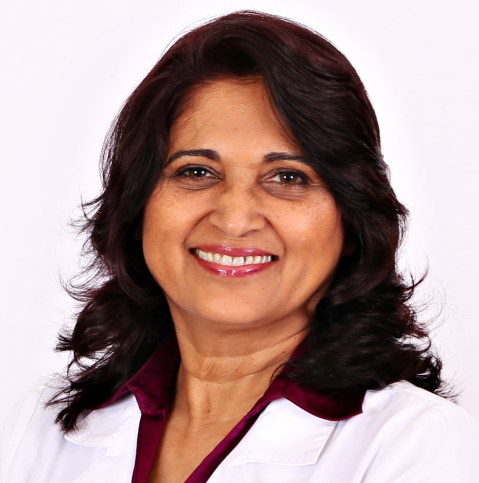 Dr. David Franklin
EAFC Director / NeuropsychologistUCR, School of Medicine
Dr. Ivy C. Pandit
GeriatricianRUHS
Dr. Stacey Wood
NeuropsychologistScripps College
Dr. Wael Hamade
EAFC Associate Director /Geriatrician
RUHS
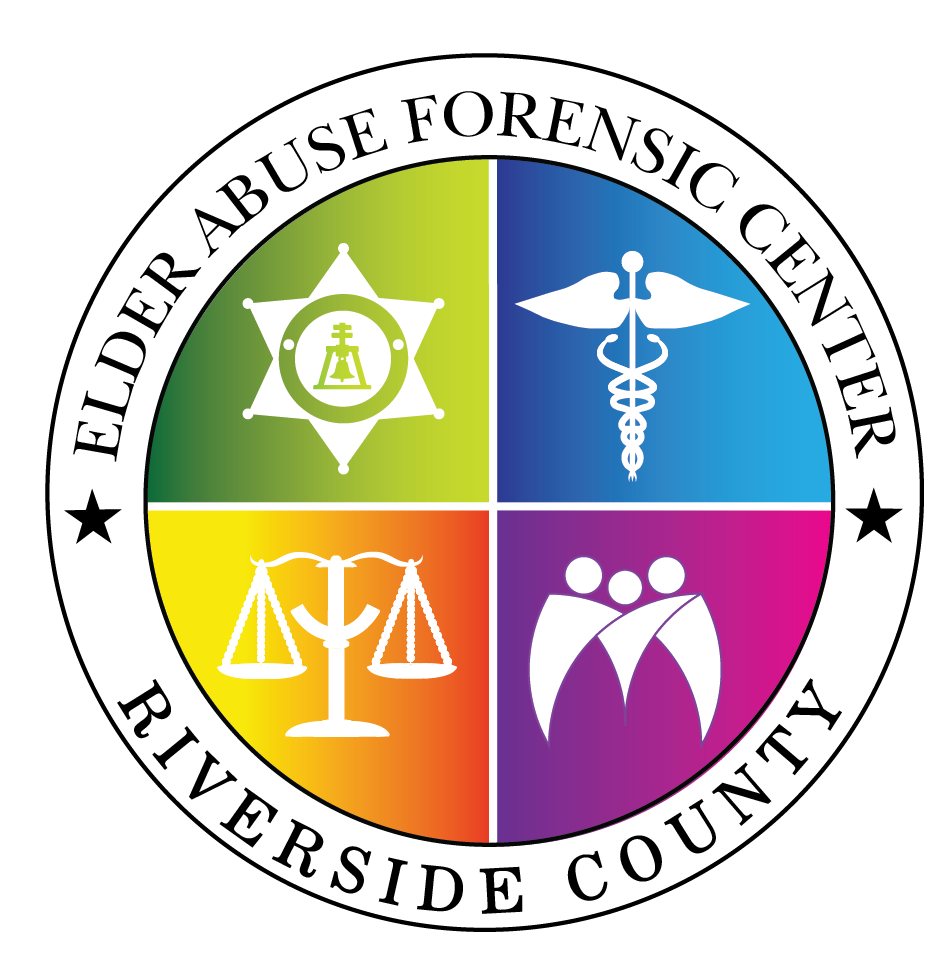 EAFC MDT-Core Team
EAFC Director - UCR                                   
EAFC Assistant Director - RUHS
EAFC Coordinator & RM - ASD
District Attorney’s Office 
Geriatricians/Neuro Psychologists
GCT Nursing Team-RUHS
DA Victims Services 
Sheriff’s Department
-Coroner’s Office 
-Public Administrator



APS 
Behavioral Health
Public Guardian’s Office  
Superior Court –Probate
Long Term Care Ombudsman
Department of Justice-DMFEA
Ad Hoc Members (i.e. CCL, Fire Depts, Hospitals)
[Speaker Notes: We have two Neuro Psychologists and Two Geriatricians. 
Any one of core member agencies can make a referral to EAFC. 
The agency is our client.]
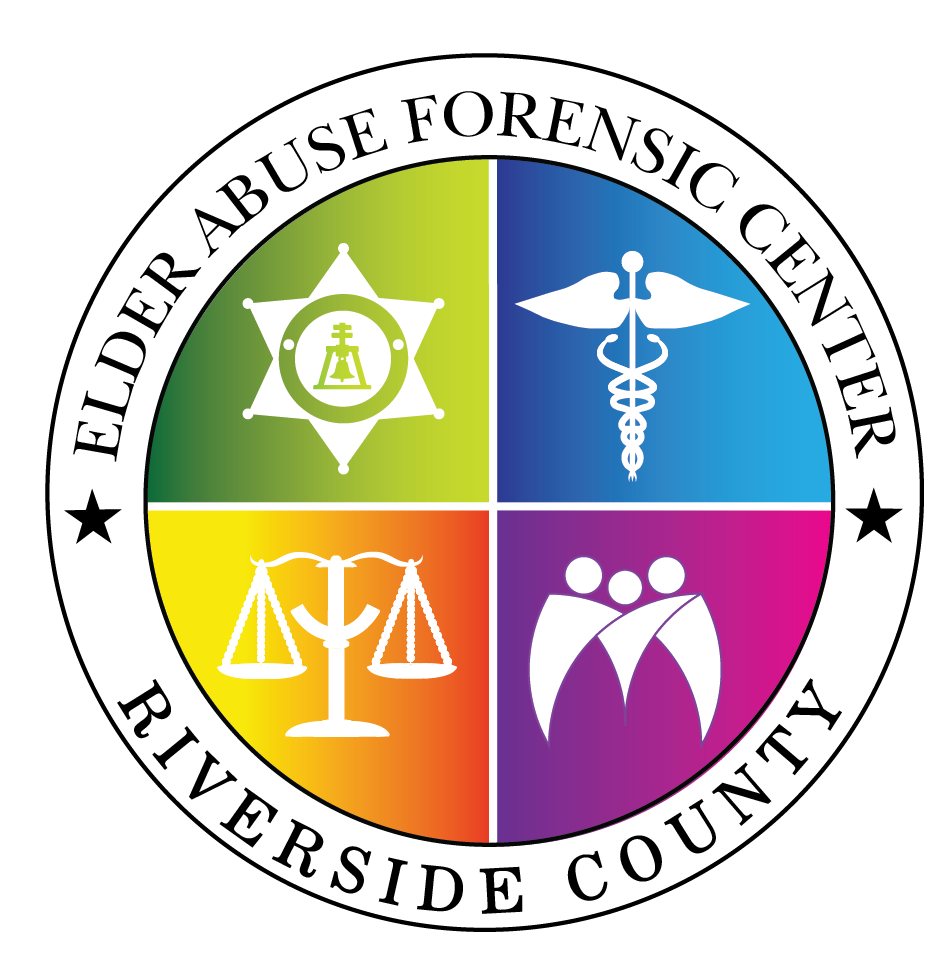 EAFC Teamwork takes planning
The strength of the team is each individual member. The strength of each member is the team. 
-Phil Jackson
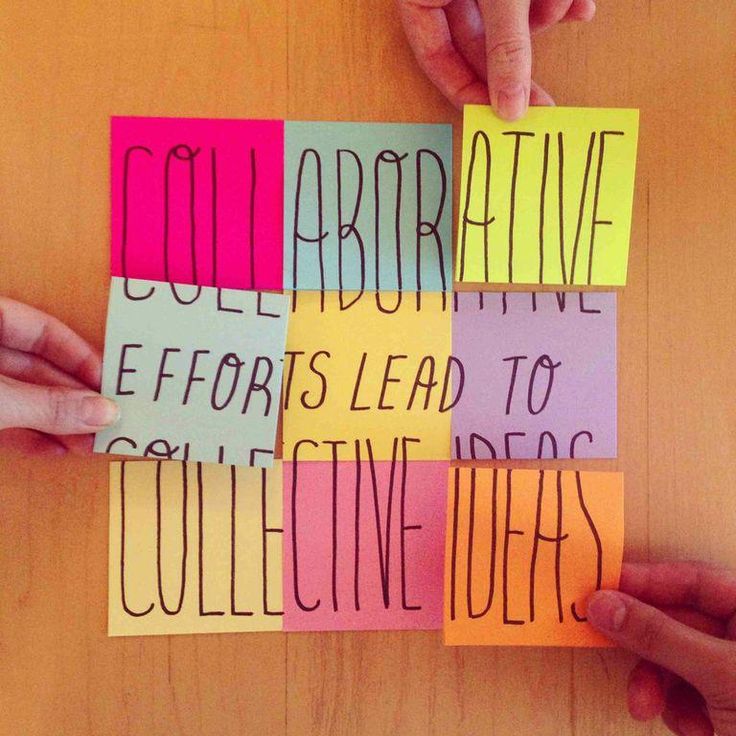 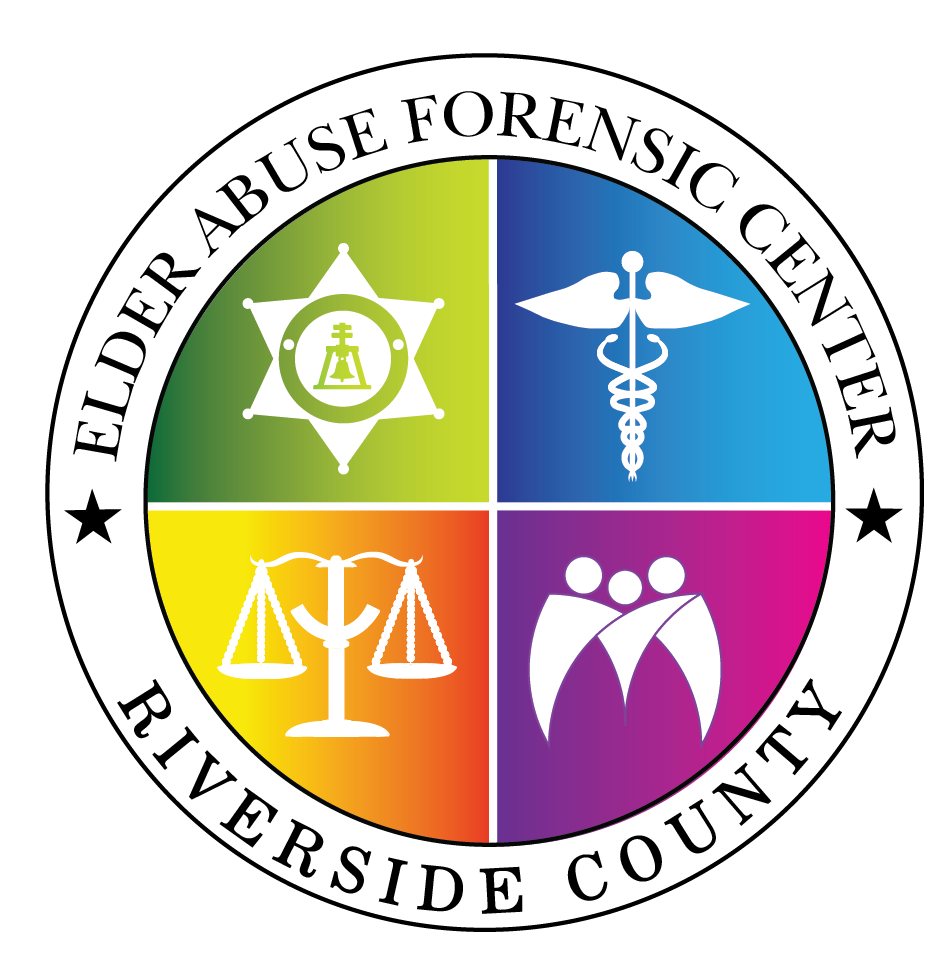 EAFC lessons learned:
Common misconceptions:
	• Elders or Dependent Adults make terrible witnesses
	• If the elder or dependent adult refuses to give information, nothing can be done 
	• “It’s a civil matter”
	• Their memory is going so it didn’t actually happen
	• The victim is deceased or is recanting their statement so there is no case
	• Victim can’t communicate so they must have an intellectual deficit
	• Victim can’t speak so they are “non-verbal”
Does the victim want to press charges? 
Agencies like APS can intervene and require services
Most complex financial exploitation cases require forensic accounting
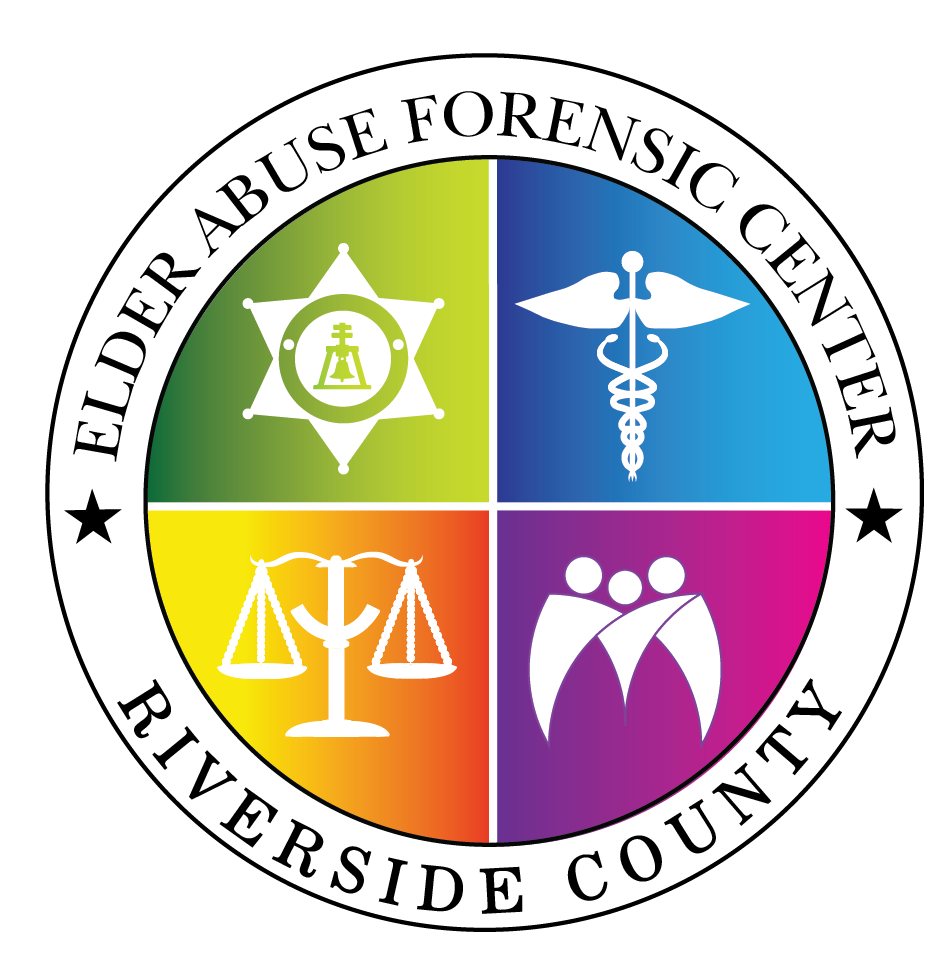 How EAFCs differ from other MDTs
EAFC measures case outcomes
-Based on results or outcomes of coordinated case plans discussed and recommended at EAFC meetings and services provided. 

Referring agencies/agents are the customer.
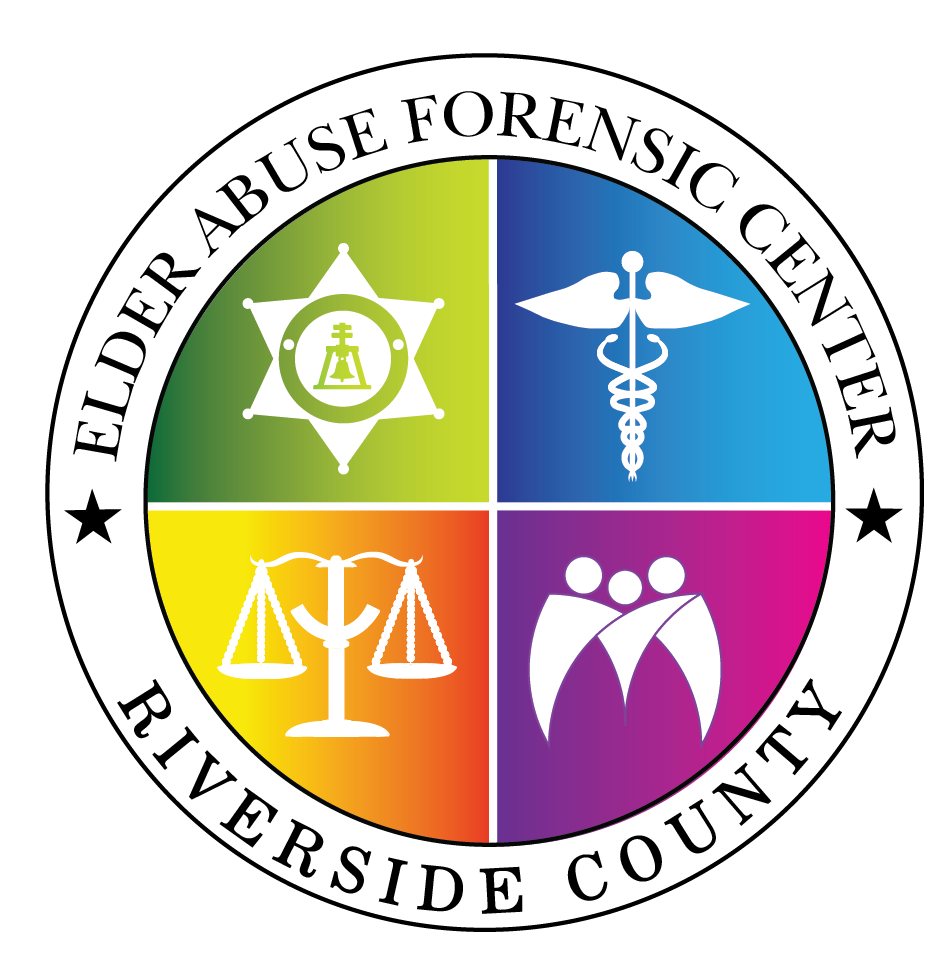 What type of cases can be referred to EAFC?
Cases involving a crime or allegation of a crime and there is a consult needed from the team, including but limited to consult for pursuit of AIRO, urgent welfare check, pursuit of criminal prosecution or behavioral health evaluation. 

When a forensic evaluation is needed to determine if abuse or neglect occurred. 

When an in-home Capacity Assessment is needed to determine client’s ability to make sound financial, legal and medical decisions. 

When an in-home Geriatric Assessment is needed to evaluate nutrition plan, environmental safety, fall risk, and medication compliance. 

Elder or dependent adult abuse cases that have medical, social, legal, and financial complexity that necessitates involvement and services provided by an array of disciplines to ensure client safety.
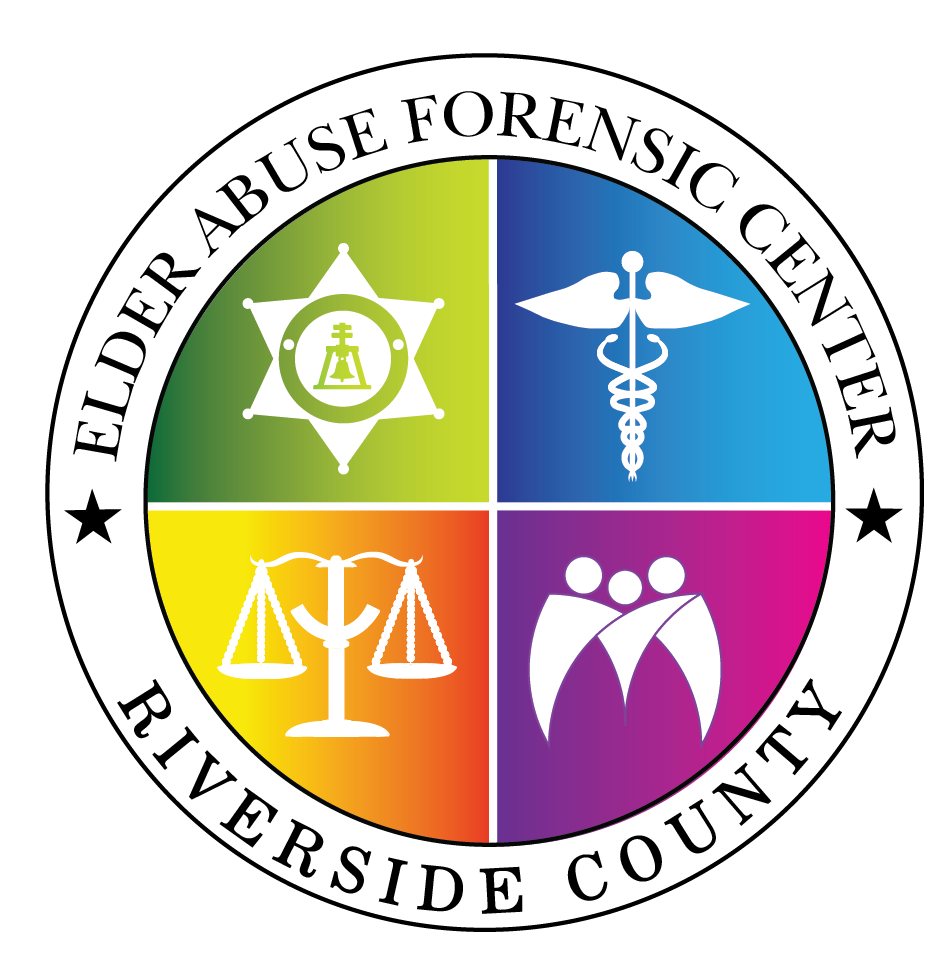 Who can refer a case to the EAFC?
Core Member Agencies and other Investigative partnering agencies (e.g. CCL)can refer a case to the EAFC. 

 If assigned, the APS case being presented by another agency:  You, your Supervisor, and RM will be notified to attend.
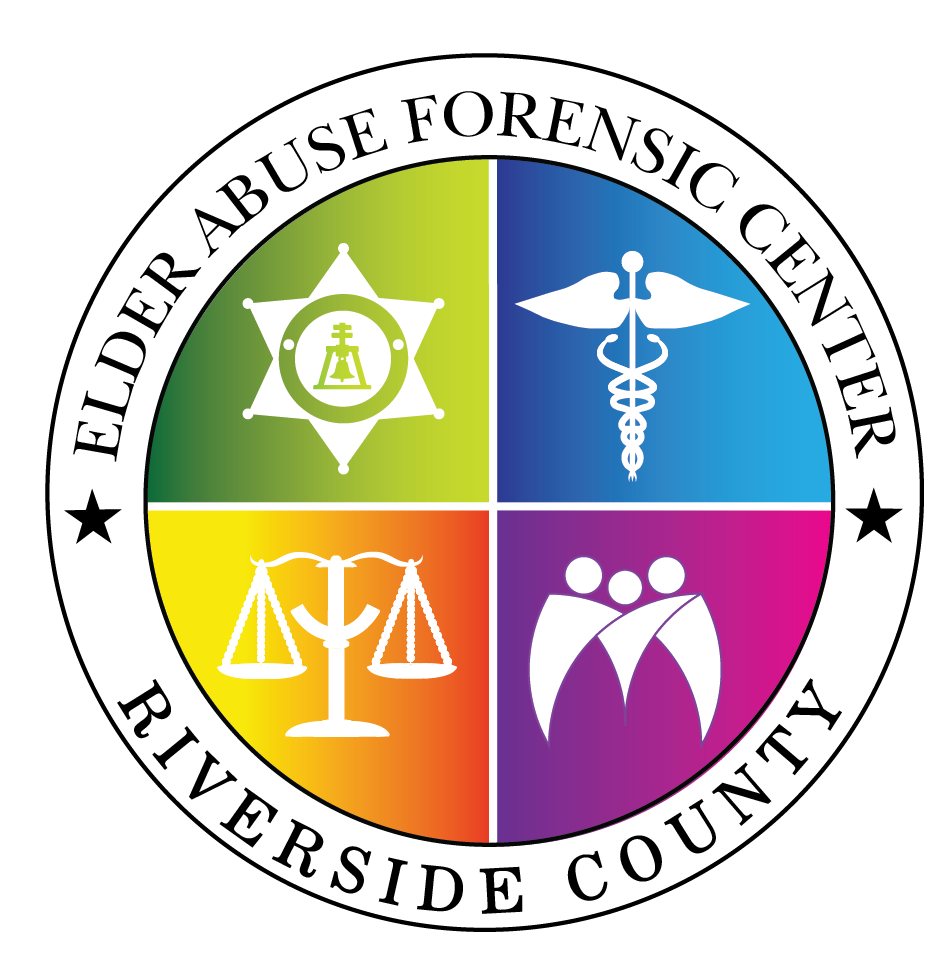 EAFC Referral Process
All referring agents email and submit a completed EAFC Referral Form to the EAFC Coordinator to include goal of referral and services being requested. 

The EAFC Coordinator will work with referring agent to prepare for and confirm scheduling the case for their presentation at EAFC meeting or case conference. 

Review referral and meeting case presentation guidelines with referring agent. 

   -What to expect and prepare for before and after the meeting.
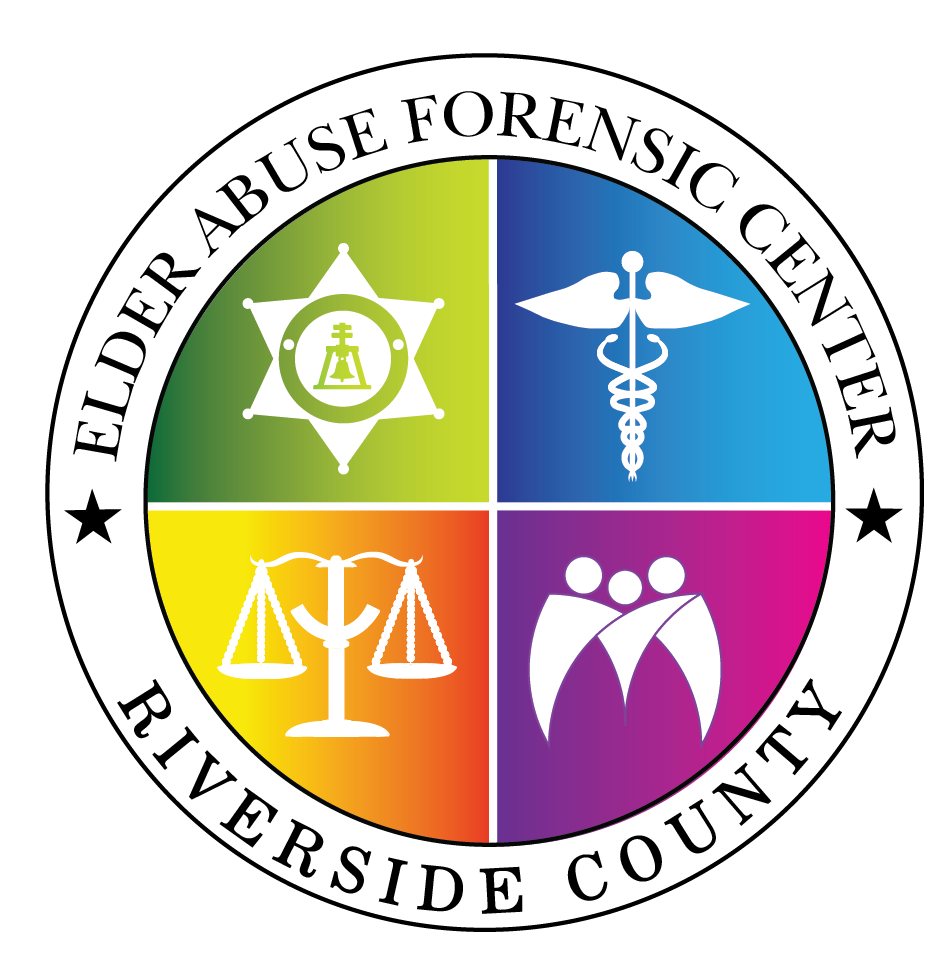 More about EAFC meetings
EAFC meetings include brief introductions and four to six scheduled case presentations or case updates. 

Each case discussion is timed and will normally go
  approximately 15 to 20 minutes. 

As a result of case discussion a coordinated case plan and recommendations are provided.
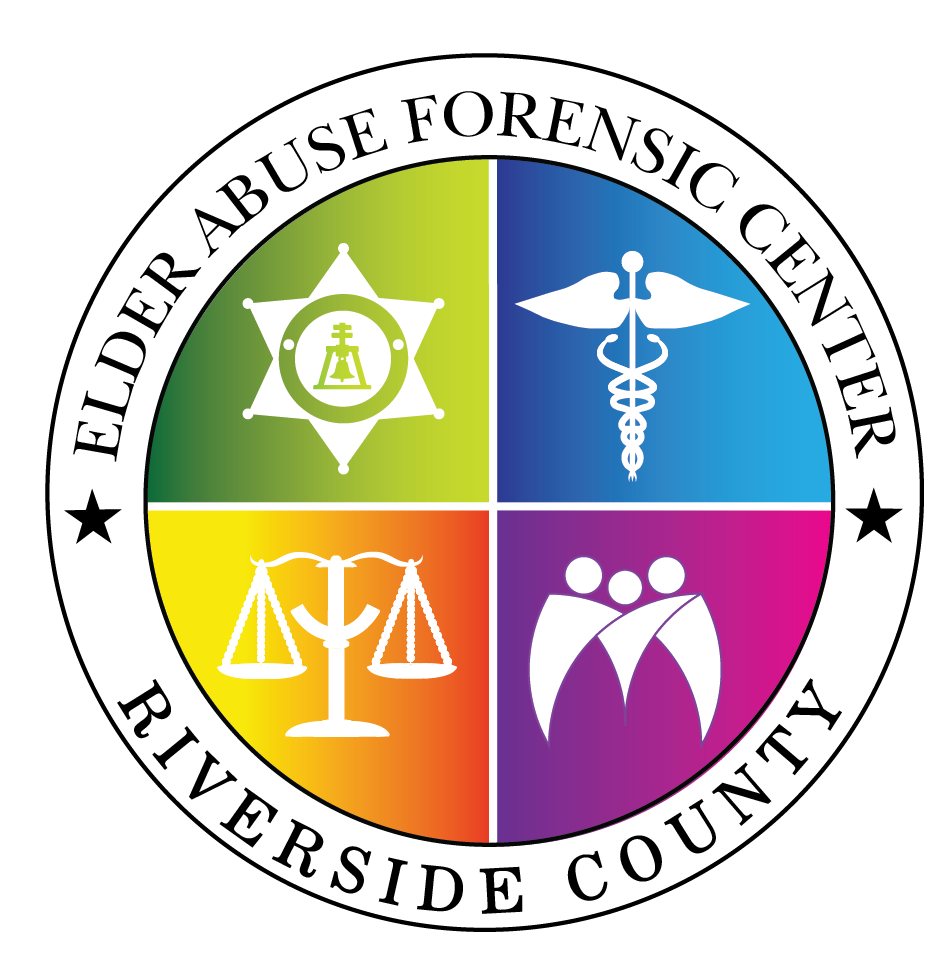 What to expect after the EAFC meeting
EAFC Coordinator will: 

	1) Email the recommendations to APS SW, Supervisor and RM
		
	2) Assist with any follow up needed for scheduling or further 		     	assistance
	3) Schedule any case updates for future EAFC 
	    meetings requested 

	4) Sometimes follow ups happen via teleconference depending on 	    	need and schedules
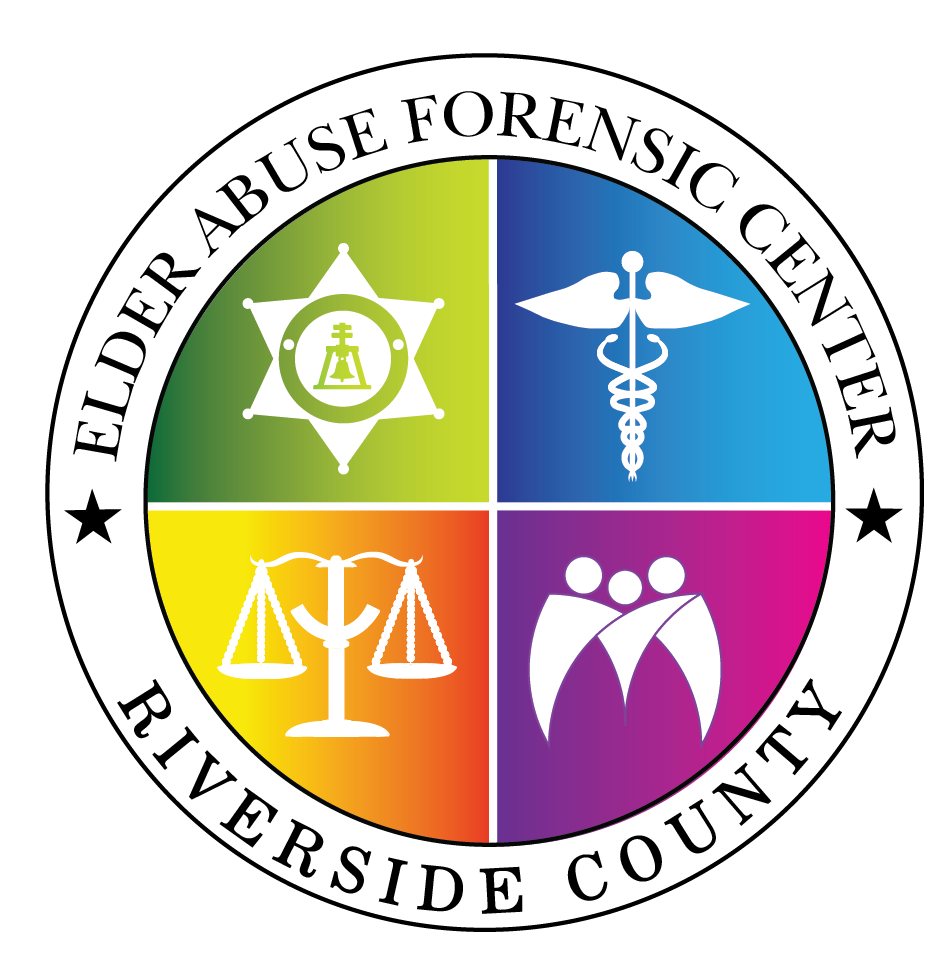 THANK YOU
Angela Rosato
EAFC Coordinator
Riverside Co. Elder Abuse Forensic Center
arosato@rivco.org 
951-712-2224